Ciência e Bíblia
Aula 9 – Argumento Cosmológico
Iniciaremos às 20h00, aproveite a música
Ciência e Bíblia
Aula 9 – Argumento Cosmológico
Revisão:Convergência Ciência e Bíblia
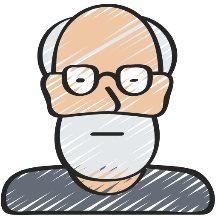 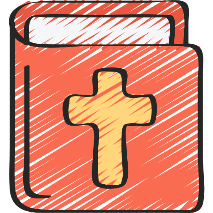 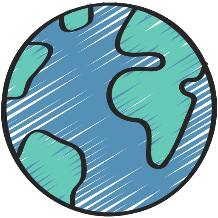 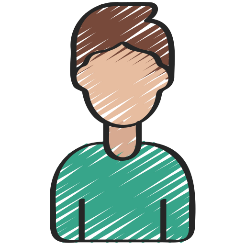 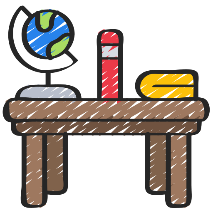 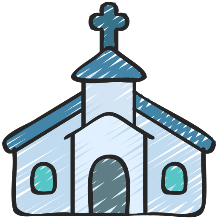 Revisão - Absolutos
Deus é o Criador
Deus é intencional
Deus é pessoal
Deus é o autor da Bíblia
Posições sobre a Criação
Design Inteligente
Terra Jovem
Terra Antiga
Evolução Teísta
Evolução Naturalista
Como Deus atua?
Intervenções milagrosas
Processos naturais
Argumento Cosmológico
O argumento cosmológico é um dos mais importantes para mostrar a existência de Deus
Ele vem da palavra “kosmos”, que significa “mundo” ou “universo”, em grego. Ele constrói a sua argumentação pela observação filosófico do universo
Argumento “kalam”
argumento usado por filósofos árabes, na idade média
O Universo
Universo
inicio – eterno (sem inicio)
proposital – por acaso
pessoal – não pessoal
Universo
Início
Eterno
Não
provocado
Provocado
Pessoal
Impessoal
O universo teve um início ou é infinito.
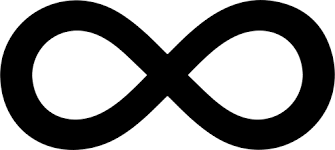 O infinito
O infinito existe?
oo+1=oo, oo-1=oo, oo+n=oo, oo-n=oo,

lim 1/n (n--> oo) = 0
isso é um infinito potencial, e não um infinito real

biblioteca infinita, com infinitos livros azuis e infinitos livros vermelhos. Os números são os mesmos, mas isso não é possível. (Willian Craig)
O infinito
Autor lerdo. Ele leva um ano para escrever um dia de sua vida. Se ele viver infinitos dias ele vai conseguir terminar sua autobiografia? (Russel)

sistema solar. Se a terra gira em torno do sol, e a lua gira em torno da terra, e ambos giram até o infinito, vão girar a mesma quantidade de vezes.

Objeções
se existe o oo na matemática, então ele existe
O infinito
Suporte: Big Bang
o Universo está em expansão, “desvio para o vermelho”
a única explicação é a criação
Objeções: universo cíclico
eficiência 100%? 2ª lei da termodinâmica não deixa isso acontecer
mesmo assim, isso não garante o infinito
a densidade do universo não permite que ele seja cíclico.
O que aconteceu ANTES do Big Bang
Deus não está limitado ao tempo
Deus está ao norte do polo norte?
Não, Deus não está no mundo.
O infinito
Segunda lei da termodinâmica
a energia útil decresce.
Assim, o Universo não pode existir desde sempre
alguns dizem que a segunda lei não vale no Big Bang
não há evidencias disso
Universo causado / provocado
O início do universo foi proposital (causado)
tudo o que começa tem que ter uma causa
isso é ainda mais certo para eventos.
Eventos sempre tem um inicio e um fim, e não acontecem sem que alguém ou algo os tenha causado. Por outro lado, Deus não precisa ter uma causa, porque ele não é um evento nem um ser limitado. Assim, o Primeiro Evento precisa ter uma causa, mas Deus não.
todos os eventos que começam tem uma causa. Essa causa pode ser até outro evento, mas existe a causa. Como não existe o infinito, a quantidade de eventos predecessores não pode ser infinita.
Deus não precisa de causa, porque ele não é um evento nem um “ser finito”
Quando ocorreu o Big Bang, alguém tem que tê-lo causado
... sobre os eventos
Eventos sempre tem um inicio e um fim, e não acontecem sem que alguém ou algo os tenha causado. Por outro lado, Deus não precisa ter uma causa, porque ele não é um evento nem um ser limitado. Assim, o Primeiro Evento precisa ter uma causa, mas Deus não.
todos os eventos que começam tem uma causa. Essa causa pode ser até outro evento, mas existe a causa. Como não existe o infinito, a quantidade de eventos predecessores não pode ser infinita.
Deus não precisa de causa, porque ele não é um evento nem um “ser finito”
Causa pessoal
Quando existem condições adequadas para que um evento ocorra, ele ocorre. Se B é causado pelas condições A, quando as condições A estão presentes, B ocorre.

Quais as condições para que um palito de fósforo acenda?
Seco, oxigênio, calor, fricção
Se estas coisas estiverem presentes, o palito acende.
Não é necessária vontade, discussão, nem espera.
É imediato.
Causa pessoal
(...) porém, no caso de não haver condições nenhuma – tempo, espaço – e ao mesmo tempo algo acontecer isso tem que ter origem em um ser pessoal
Se hoje eu ergo o meu braço, é por minha vontade. As condições atuais permitem que eu faça isso, mas não são a razão deste fato.
Da mesma forma, não haviam condições para que esse primeiro evento houvesse ocorrido.
Causa pessoal
Assim, acreditamos que o primeiro evento teve origem em um agente atemporal e imutável.

Essa não é uma prova que de o Deus da Bíblia existe, mas é um forte argumento para mostrar que a origem do Universo teve uma causa pessoal. E é também uma boa razão para acreditar em alguma forma de teísmo.
Argumento cosmológico
Deus é o Criador
Deus é intencional
Deus é pessoal
Deus é o autor da Bíblia
Universo
Início
Eterno
Não
provocado
Provocado
Pessoal
Impessoal
A Escala de Engel
A escala de Engel modificada
http://www.hazelden.org.uk/pt02/art_pt068_modified_engel_full.htm
Matriz de Gray
https://engagingmedia.info/grays-the-color-of-life/
Ciência e Bíblia